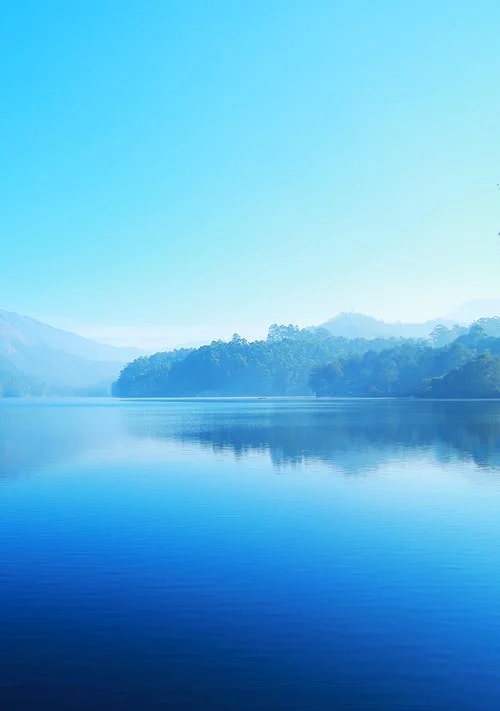 语文（人教版）八年级 上册
《唐诗五首》
读经典唐诗 学古人情怀
主讲人：xippt
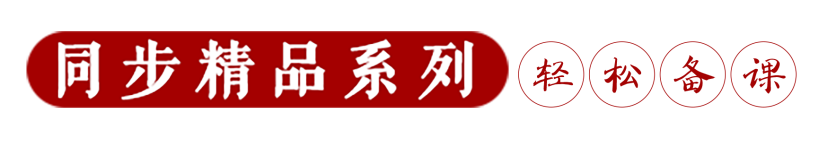 学习目标
1.了解五首诗歌创作的不同背景和不同艺术风格。
2.品味诗句，感受诗歌的意境美，培养学生读诗的情感。
3.培养学生热爱祖国古代文化的思想感情，提高文化品味和审美能力。
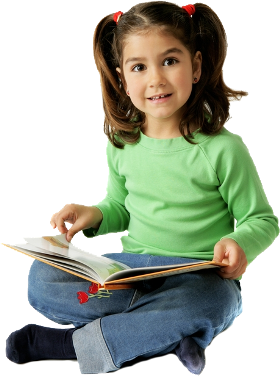 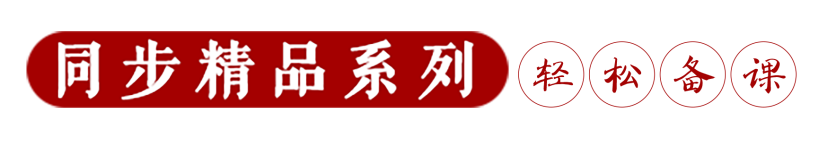 使至塞上
《使至塞上》
王维
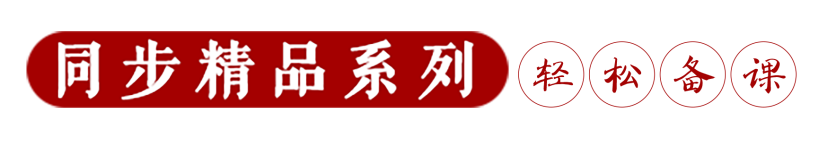 作者简介
王维，唐代诗人、画家。字摩诘。官至尚书右丞，故亦称王右丞。信奉佛教，人称“诗佛”。晚年居蓝田辋川，过着亦官亦隐的优游生活。诗与孟浩然齐名，并称“王孟”。他的画和诗被苏轼评价为“诗中有画，画中有诗”。
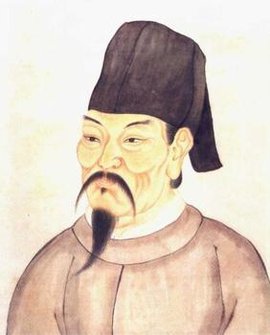 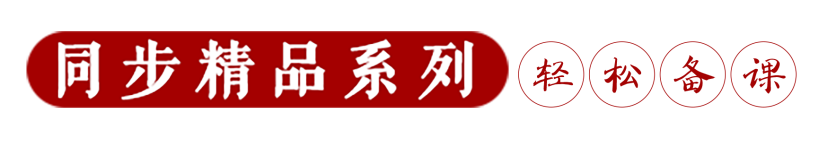 背景链接
开元二十五年，唐河西节度使崔希逸在对吐蕃的战争中取得了重大的胜利，王维奉唐玄宗之命，赴西北边塞慰问，后留在河西节度使幕府任节度判官，实际上是被排挤出了朝廷。这首诗所写的即为此次出使途中的所见所感。
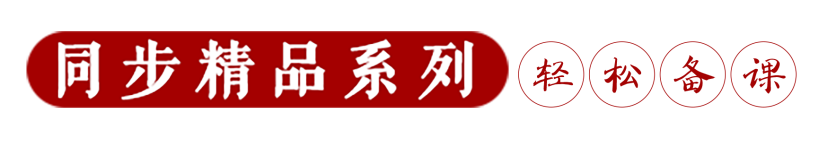 基础知识
使至塞上：奉命出使边塞。使，出使。
 单车：一辆车，表明此次出使随从不多。
 问边：慰问边关守军。
 属国：典属国的简称。汉代称负责少数民族事务的官员为典  属国，诗人在这里借指自己出使边塞的使者身份。
 居延：地名。此处泛指辽远的边塞地区。
 征蓬：飘飞的蓬草，此处为诗人自喻。
 归雁：雁是候鸟，春天北飞，秋天南行，这里是指大雁北飞。
 长河：指黄河。
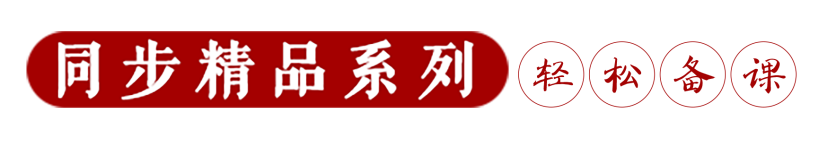 诗歌诵读
《使至塞上》
王维
单车欲问边，属国过居延。
征蓬出汉塞，归雁入胡天。
大漠孤烟直，长河落日圆。
萧关逢候骑，都护在燕然。
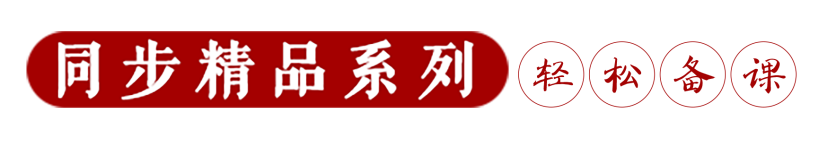 参考译文
轻车简从地前往边疆慰问将士，我途中要经过辽远的居延。
       像飘飞的蓬草那样飞出汉塞，像北归的大雁那样飞入胡天。
        浩瀚沙漠中孤烟直上，无尽黄河上落日浑圆。
        到萧关遇到侦候骑士，告诉我都护已在燕然。
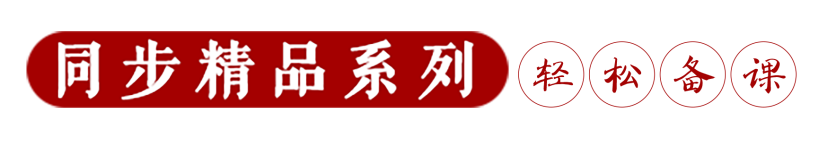 诗歌赏析
(1)单车欲问边，属国过居延。
首联交待此行目的和到达地点，诗缘何而作，以及写作的地点并说明边塞的遥远辽阔。“欲问边”，是出使的目的。“单车”，是说随从少，仪节规格不高。诗于记事写景之中微露失意情绪，这种情绪便是从“单车”二字引发出来的。而后一句说身过“居延”这特殊的地域，则成为诗中描绘的风光景物的根据。
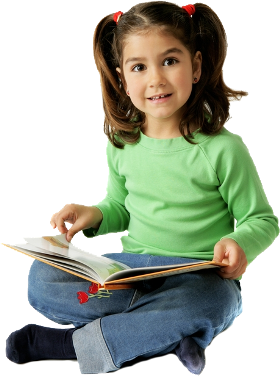 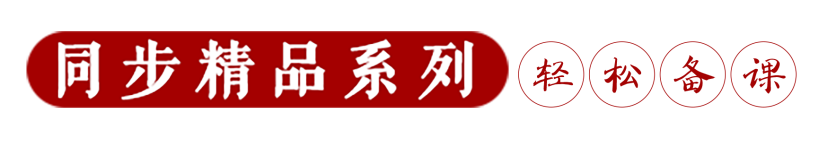 诗歌赏析
(2)征蓬出汉塞，归雁入胡天。
颔联两句包含多重意蕴。诗在表现手法上采用的是两两对照的写法。
  “征蓬”喻诗人，是正比，而“归雁”喻诗人则是反衬。在一派春光中，雁北归旧巢育雏，是得其所；诗人迎着漠漠风沙像蓬草一样飘向塞外，景况迥然不同。
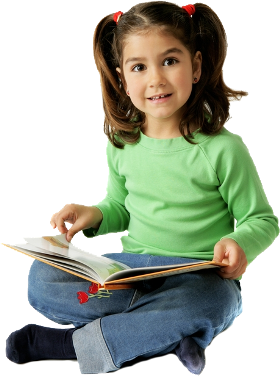 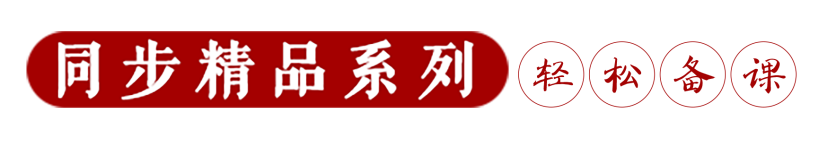 诗歌赏析
(3)大漠孤烟直，长河落日圆。
颈联写进入边塞后所看到的塞外奇特壮丽的风光，画面开阔，意境雄浑，王国维称之为“千古壮观”。边疆沙漠，浩瀚无边，所以用了“大漠”的“大”字。边塞荒凉，没有什么奇观异景，烽火台燃起的那一股浓烟就显得格外醒目，因此称作“孤烟”。一个“孤”字写出了景物的单调，紧接一个“直”字，却又表现了它的劲拔、坚毅之美。沙漠上没有山峦林木，那横贯其间的黄河，就非用一个“长”字不能表达诗人的感觉。落日，本来容易给人以感伤的印象，这里用一“圆”字，却给人以亲切温暖而又苍茫的感觉。一个“圆”字，一个“直”字，不仅准确地描绘了沙漠的景象，而且表现了作者的深切的感受。诗人把自己的孤寂情绪巧妙地溶化在广阔的自然景象的描绘中。
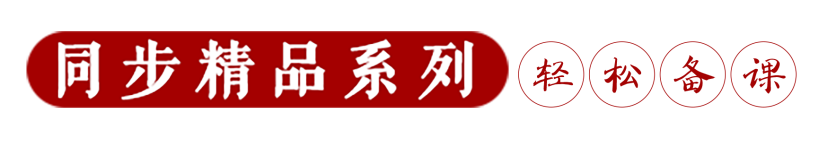 诗歌赏析
(4)萧关逢候骑，都护在燕然。
到了边塞，却没有遇到将官，侦察兵告诉使臣：首将正在燕然前线。
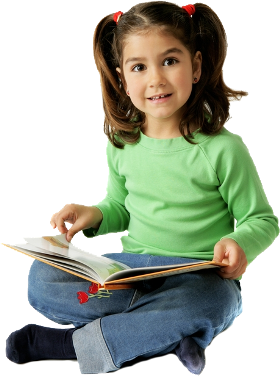 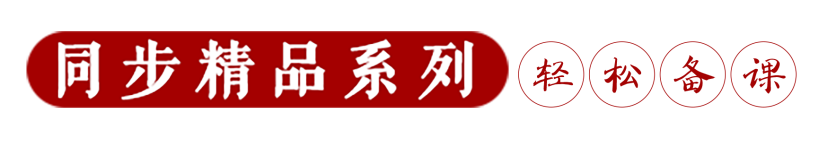 主题概括
此诗以简练的笔触叙述了诗人出使至塞上的旅程，描绘了旅程中所见的雄浑壮阔的塞外风光，隐约地透露出自己受排挤而孤寂伤感之感以及在雄浑大漠中得到升华后的慷慨悲壮之情。
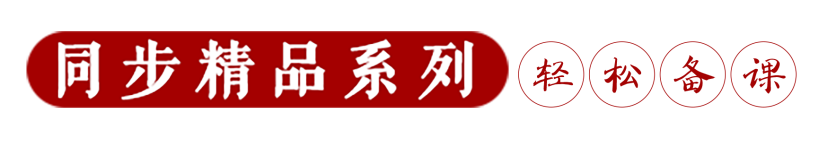 板书设计
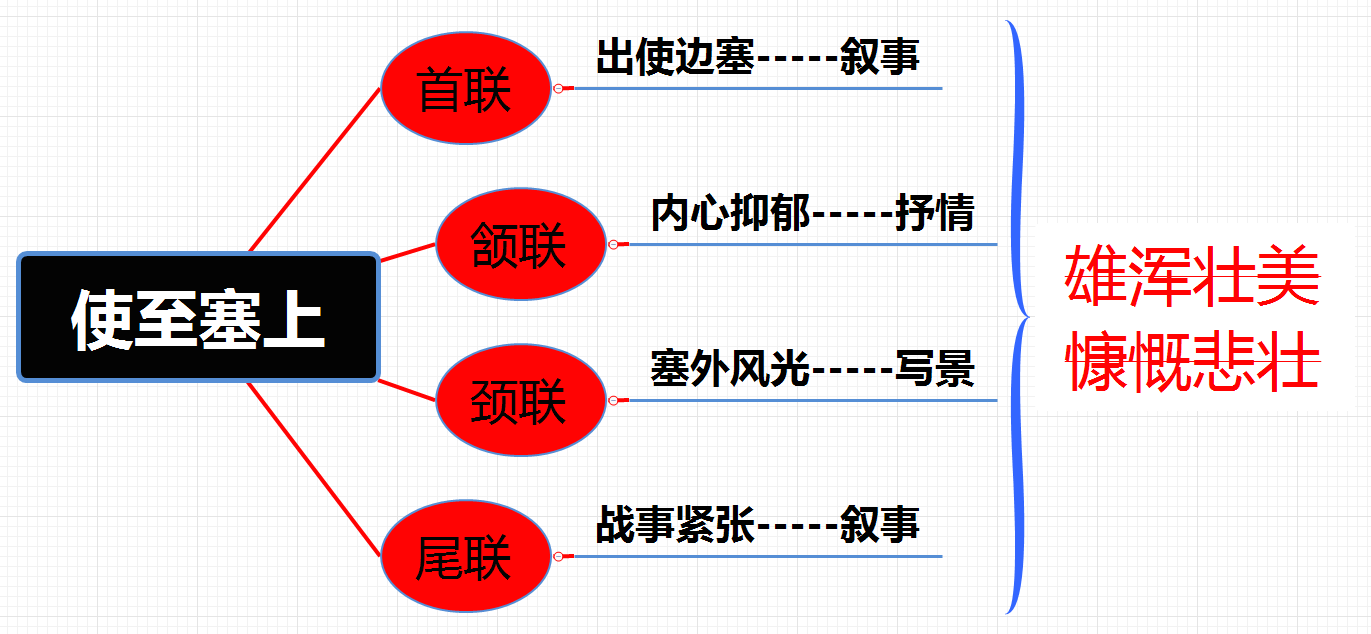 版权声明
感谢您下载xippt平台上提供的PPT作品，为了您和xippt以及原创作者的利益，请勿复制、传播、销售，否则将承担法律责任！xippt将对作品进行维权，按照传播下载次数进行十倍的索取赔偿！
  1. 在xippt出售的PPT模板是免版税类(RF:
Royalty-Free)正版受《中国人民共和国著作法》和《世界版权公约》的保护，作品的所有权、版权和著作权归xippt所有,您下载的是PPT模板素材的使用权。
  2. 不得将xippt的PPT模板、PPT素材，本身用于再出售,或者出租、出借、转让、分销、发布或者作为礼物供他人使用，不得转授权、出卖、转让本协议或者本协议中的权利。
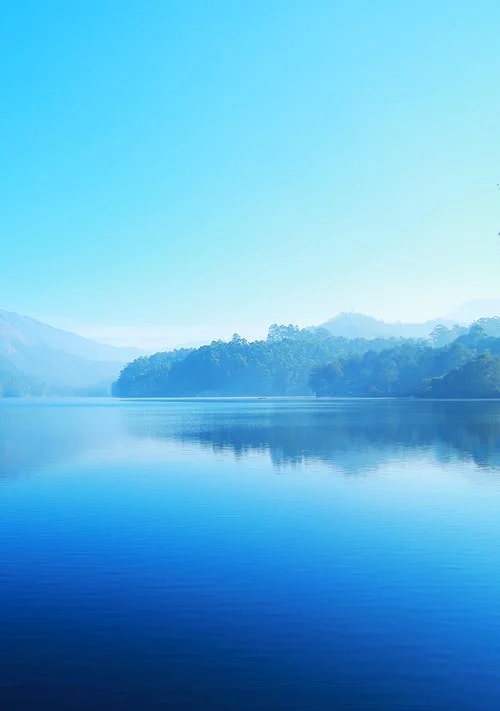 语文（人教版）八年级 上册
感谢各位的聆听
读经典唐诗 学古人情怀
主讲人：xippt